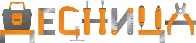 Ноябрь       https://десница.рус/
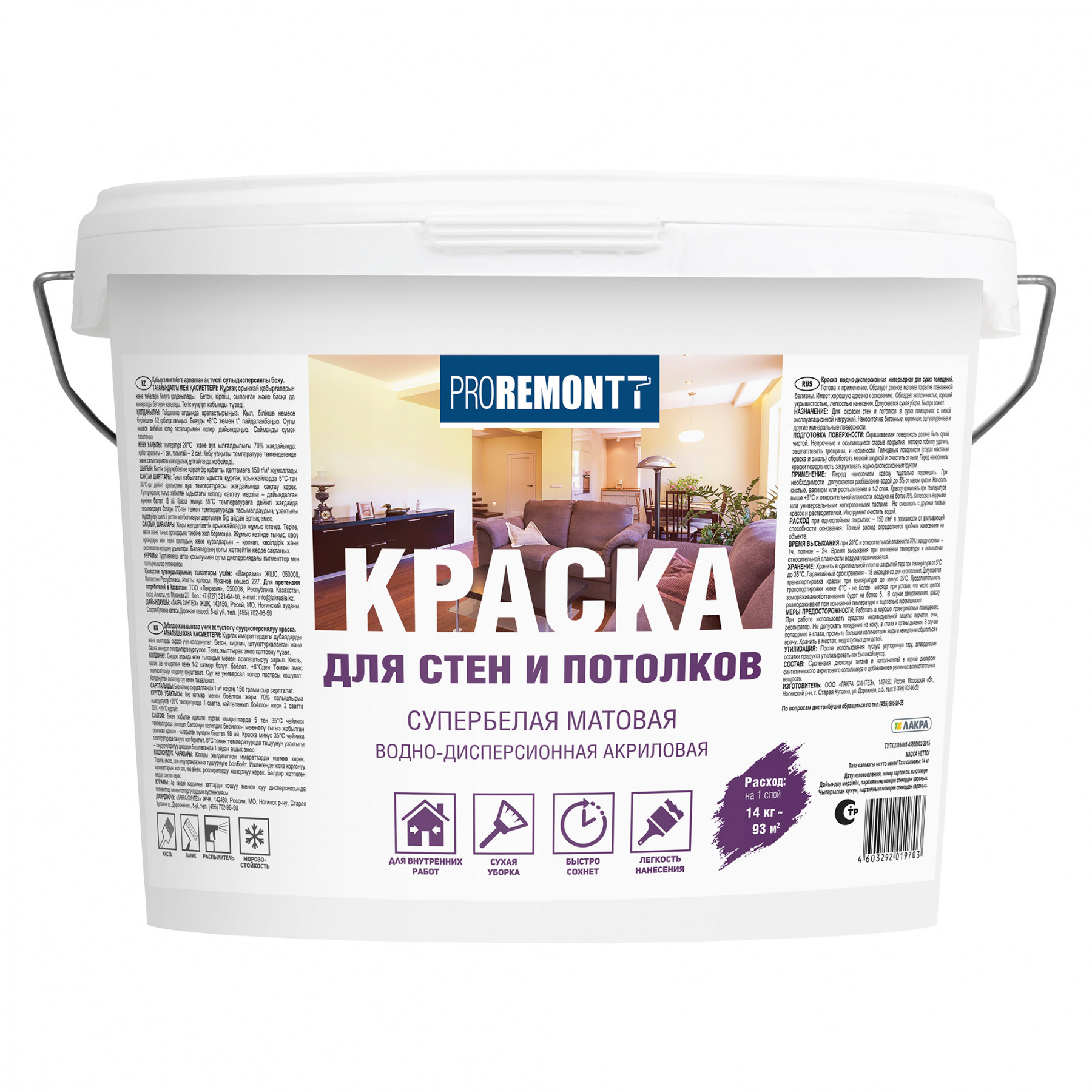 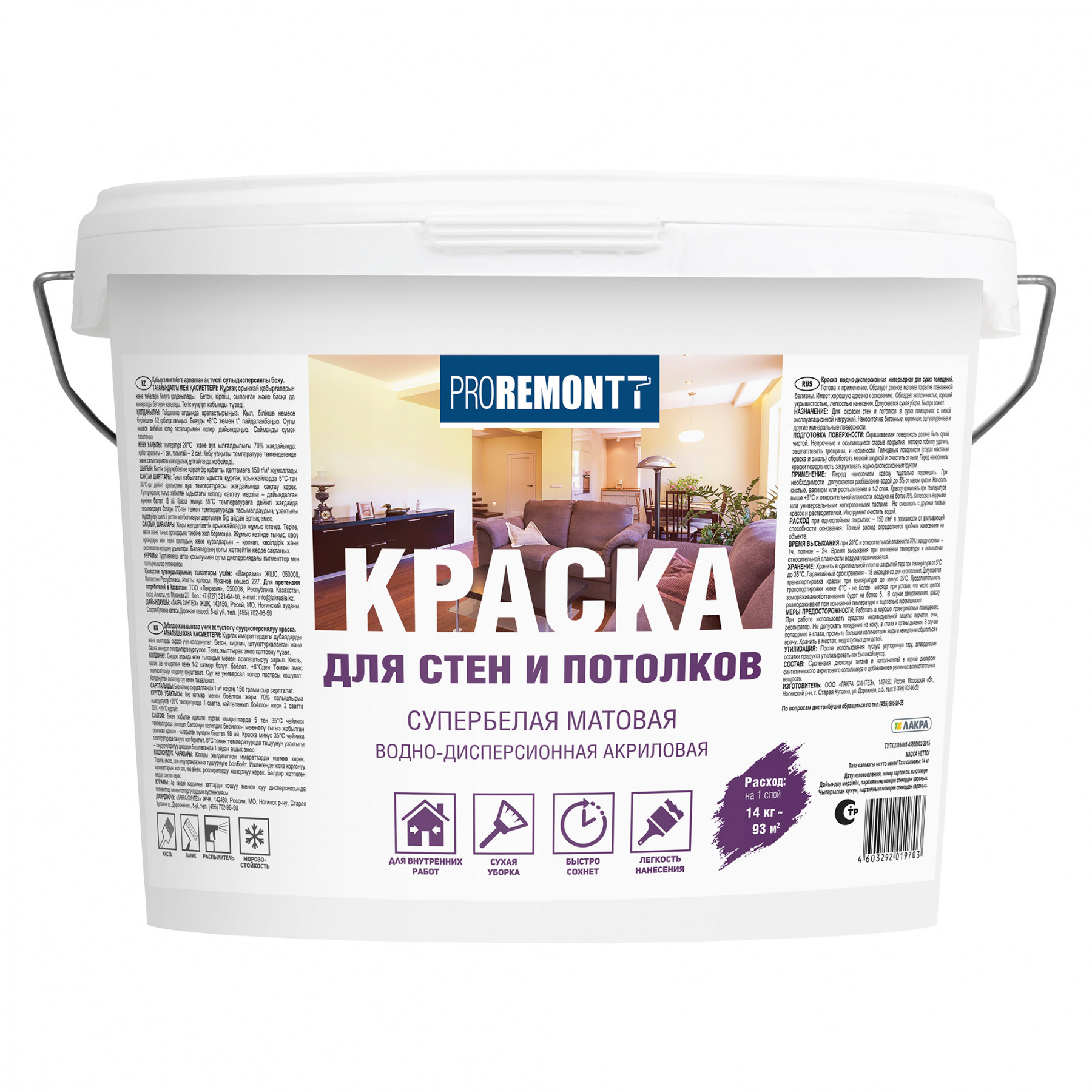 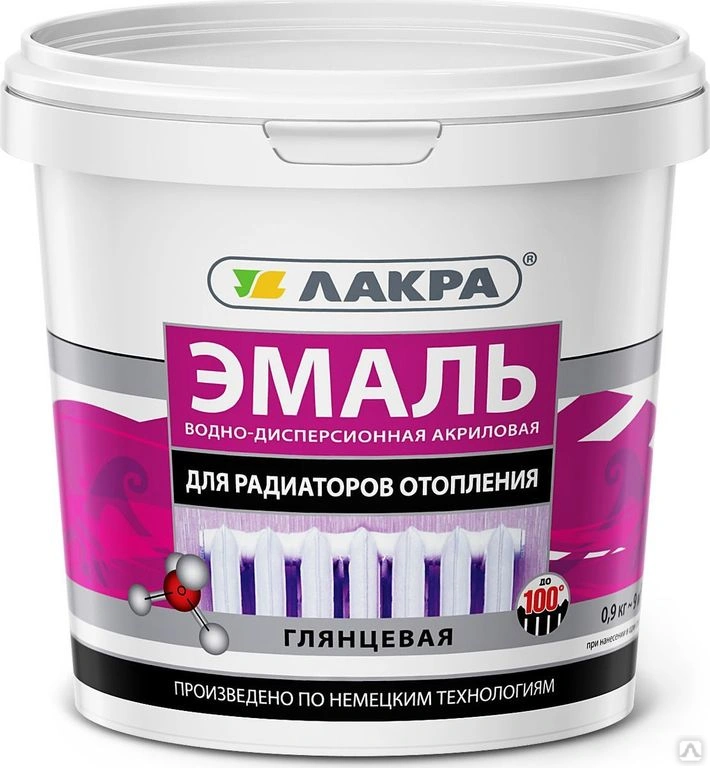 Краска для стен и потолков PROREMONTT Супербелая  14 кг
Краска для стен и потолков PROREMONTT Супербелая  6,5 кг
Эмаль акриловая д/радиаторов   отоплен. Лакра Бел. глянц. 0,9кг
492 руб.
391 руб.
793 руб.
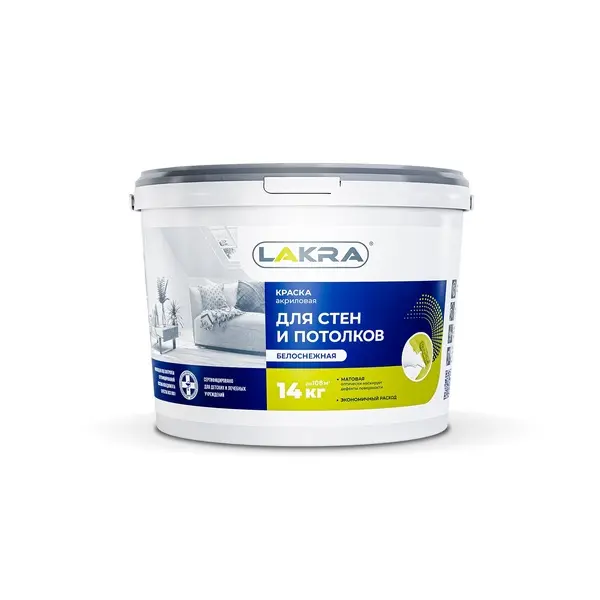 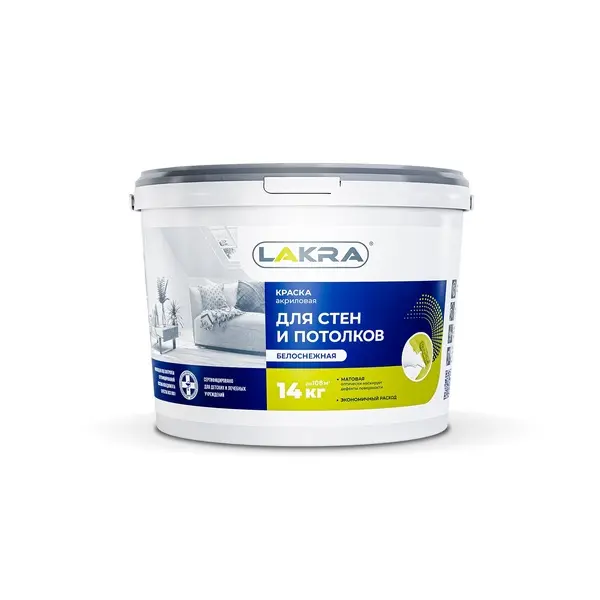 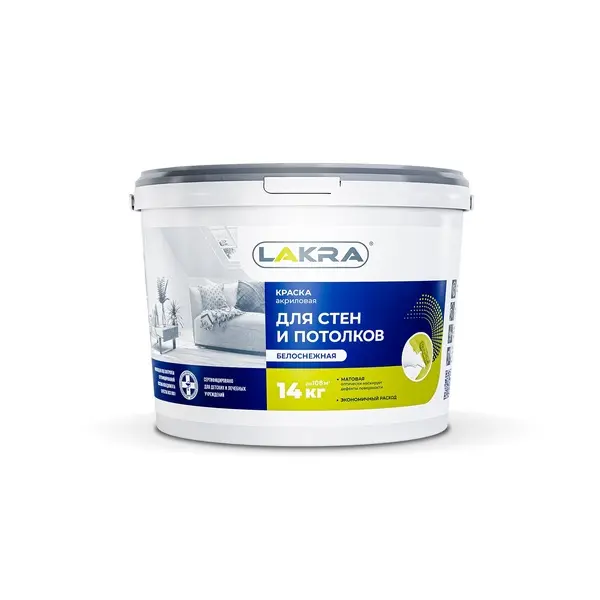 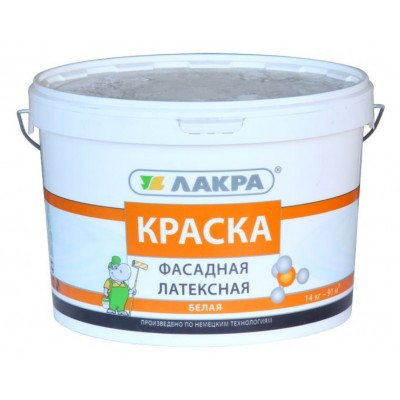 Краска акриловая для стен и потолков Лакра Белоснежная 6,5 кг
Краска акриловая для стен и потолков Лакра Белоснежная 3 кг
Краска акриловая для стен и потолков Лакра Белоснежная 14 кг
897 руб.
436 руб.
222 руб.
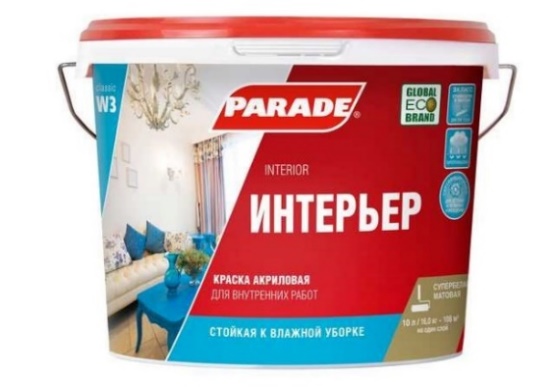 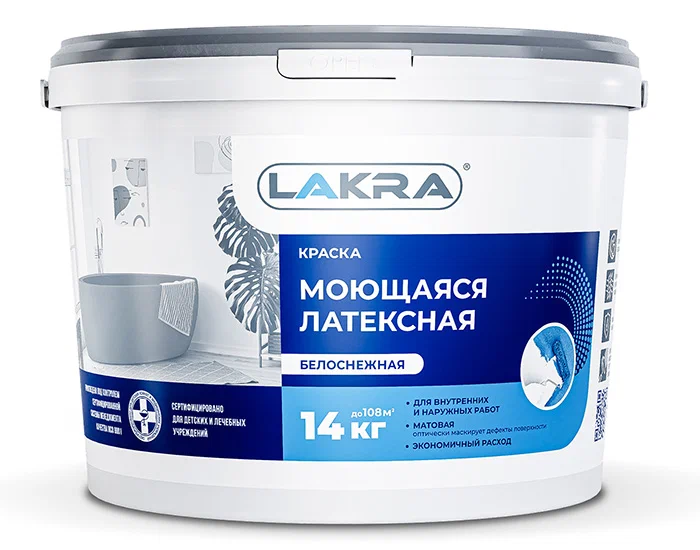 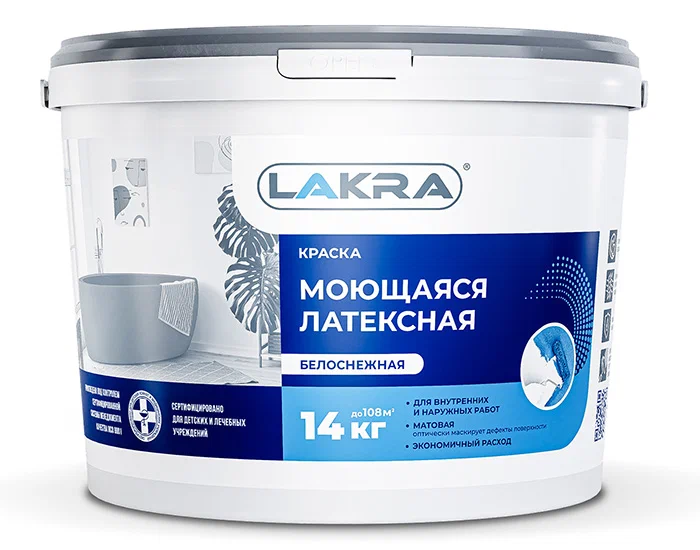 Краска моющаяся латексная   Лакра Белоснежная  14 кг
Краска моющаяся латексная  Лакра Белоснежная 6,5 кг
Краска акрил. PARADE W3    Интерьер  База А 9л
2 535 руб.
829 руб.
1 750 руб.
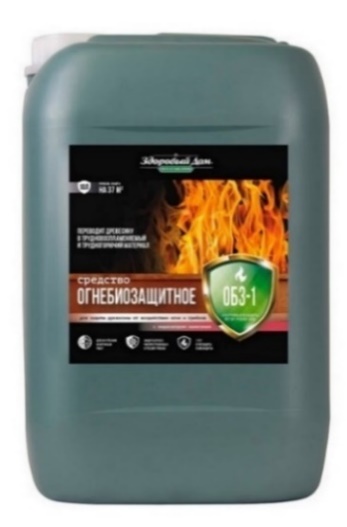 Здоровый Дом ОБЗ-1 огнебиозащитное средство 10л
ЦЕНА  788 руб.
Здоровый Дом ОБЗ-1 С ИНДИКАТОРОМ огнебиозащитное средство 10л
ЦЕНА  810 руб.
Здоровый Дом БИО деревозащитное средство желто-зеленый 9кг
ЦЕНА  848 руб.
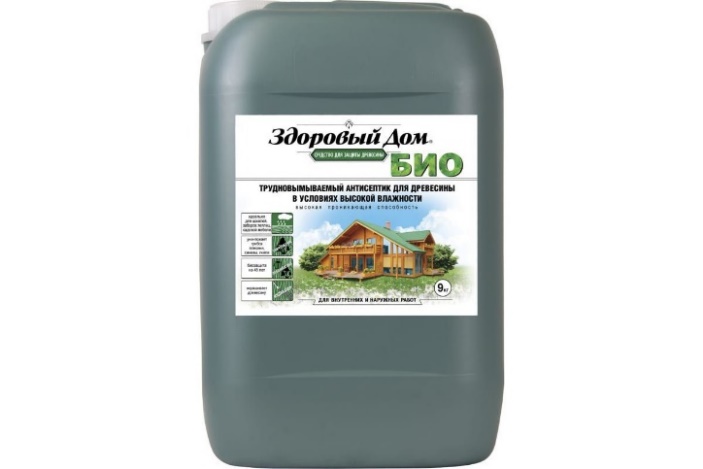 Здоровый Дом ОБЗ-1 С ИНДИКАТОРОМ огнебиозащитное средство 20л
ЦЕНА 1 475 руб.
ВНИМАНИЕ!!! Количество товара ограничено.
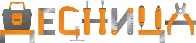 Ноябрь
Моб/WhatsApp +7 920 866-21-04
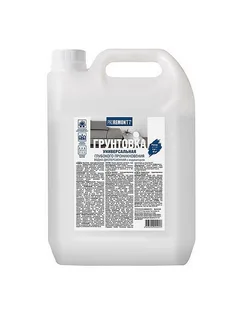 Грунт универсальн с индикатором PROREMONTT  4 кг
ЦЕНА 185 руб.
Грунт универсальн с индикатором PROREMONTT  10 кг
ЦЕНА 435 руб.
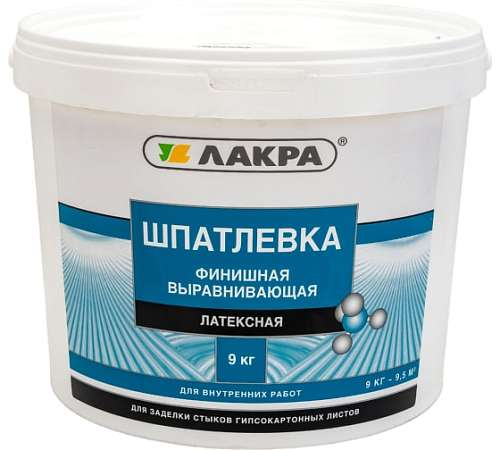 Шпатлевка латексная финишная выравнивающая Лакра                                        для гипсокартона 9 кг
ЦЕНА  500 руб.
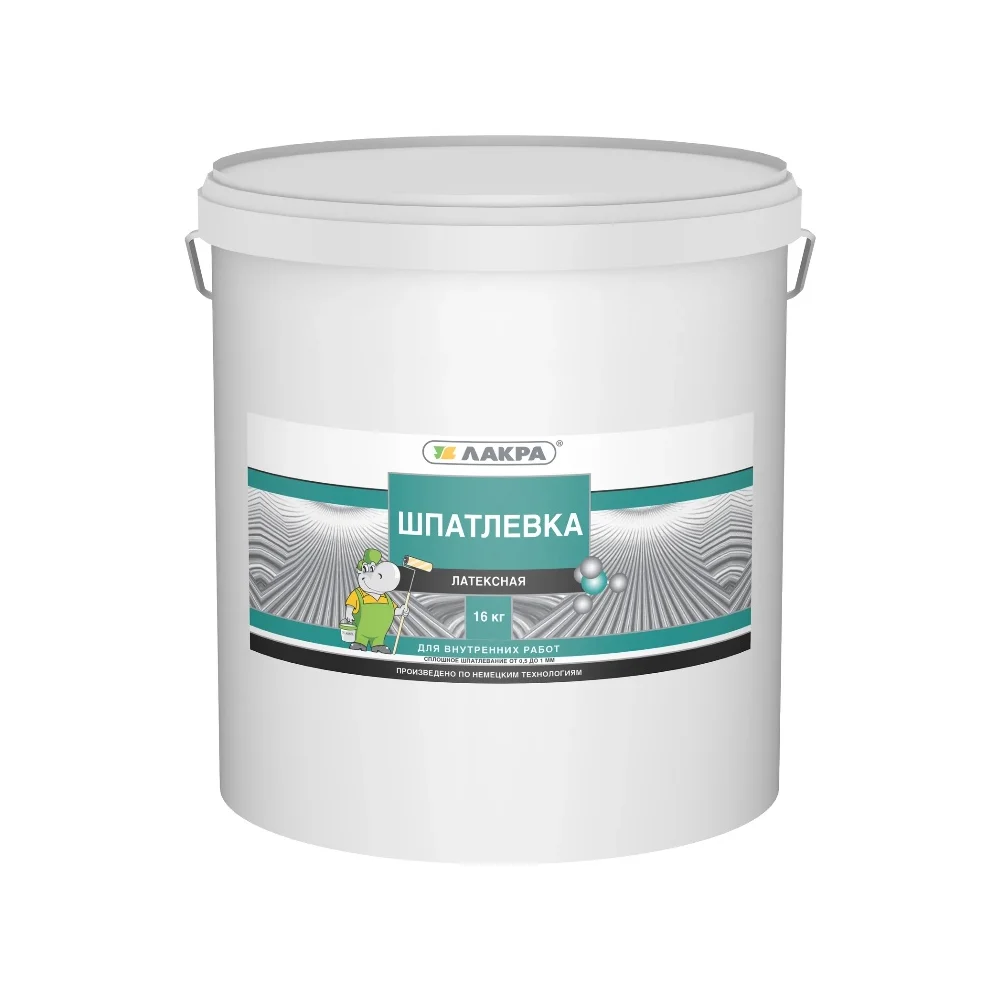 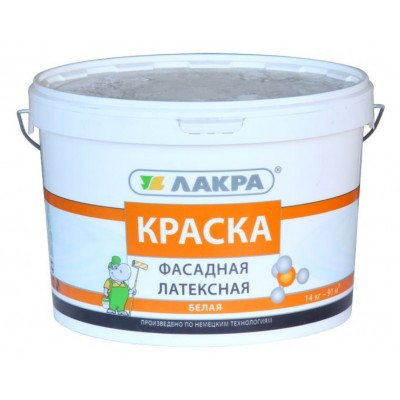 ЦЕНА 730 руб.
Шпатлевка латексная ЛАКРА                               для внутренних работ, 16 кг
ЦЕНА 638 руб.
Краска фасадная PROREMONTT белая 6,5 кг
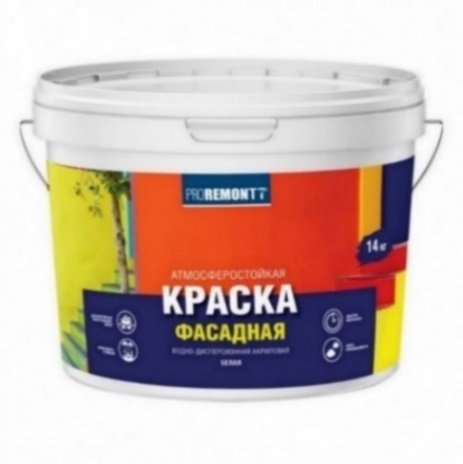 ЦЕНА 1 300 руб.
Краска фасадная PROREMONTT белая 14 кг
Краска фасадная латексная Лакра белоснежная 6,5 кг
ЦЕНА 680 руб.
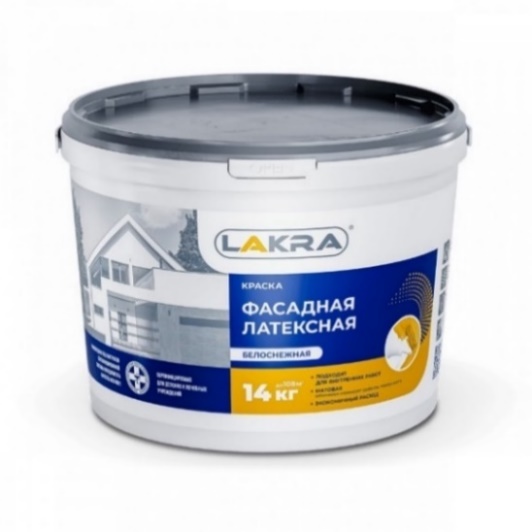 Краска фасадная латексная Лакра белоснежная 14 кг
ЦЕНА 1 425 руб.
ЦЕНА 1 870 руб.
Краска фасадная PARADE F20 Фасад база А 5л
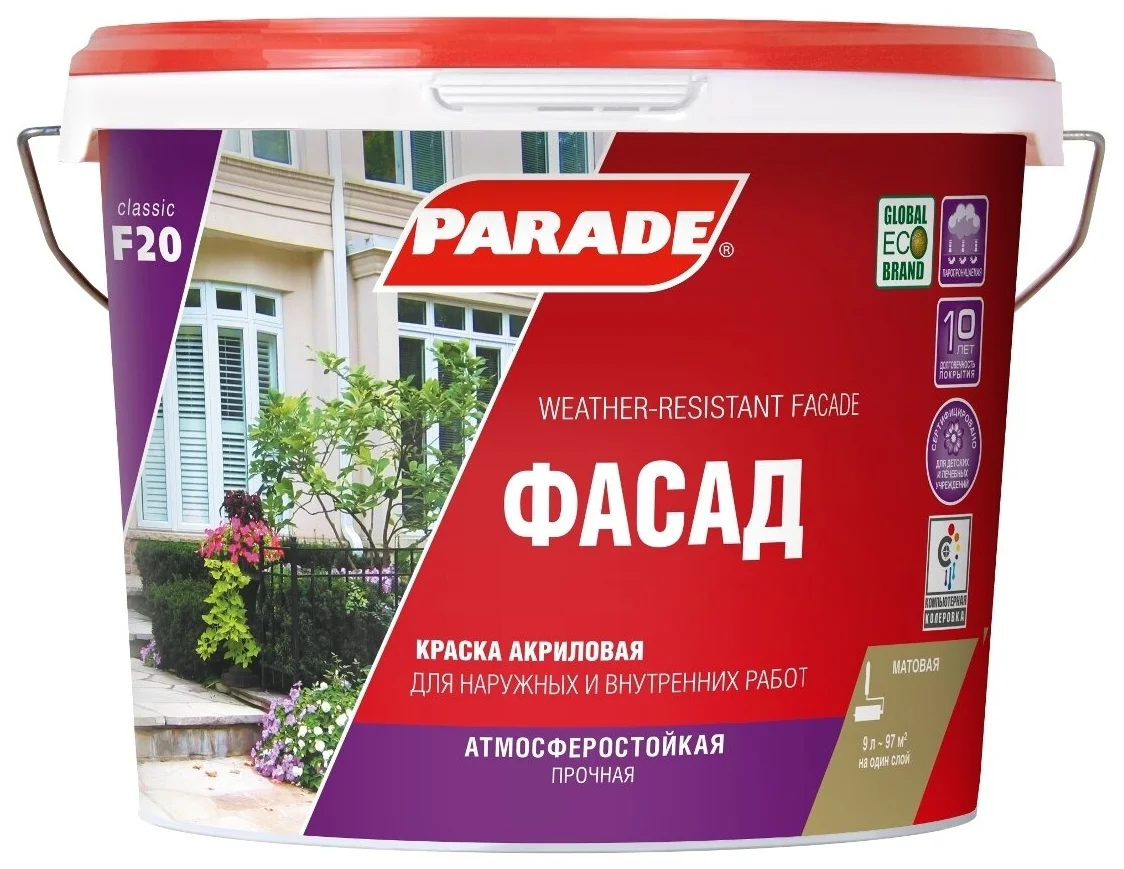 ЦЕНА  3 300 руб.
Краска фасадная PARADE F20 Фасад база А 9л
Краска интерьерная латексная Кухни и Ванные Лакра PROF IT База А 3 кг
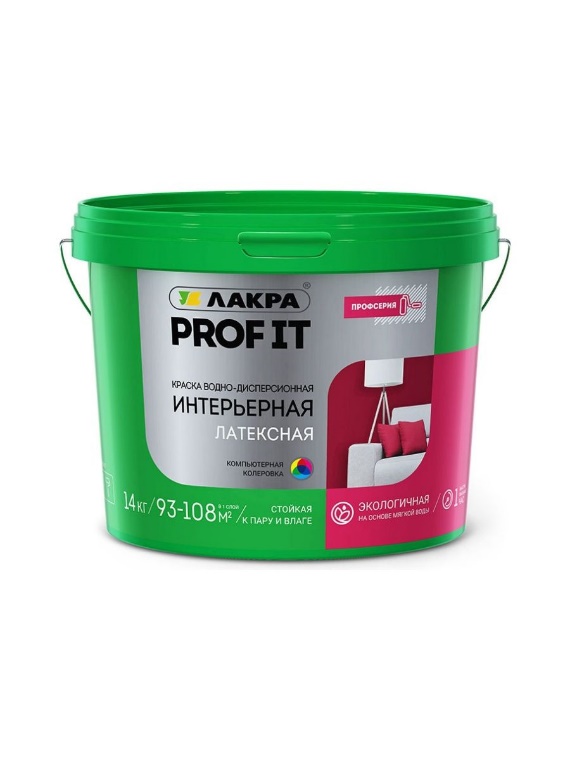 ЦЕНА 550  руб.
Краска интерьерная латексная Кухни и Ванные Лакра PROF IT База А 14 кг
ЦЕНА  2 380 руб.
ВНИМАНИЕ!!! Количество товара ограничено.
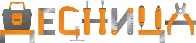 Моб/WhatsApp +7 920 866-21-04
Ноябрь
ЦЕНА 220 рубля
Герметик битумный KRASS для крыш и кровли Черный 300мл
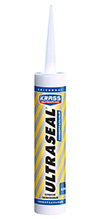 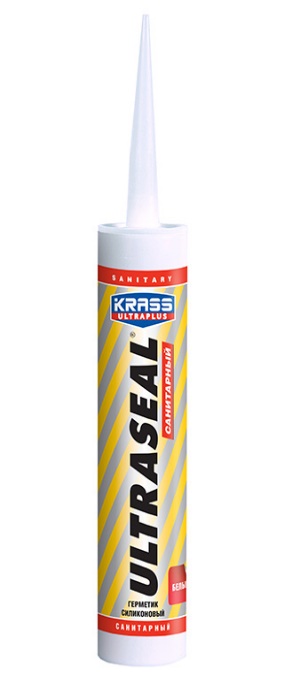 Герметик силиконовый KRASS Ultraseal универсальный Бесцветный 260мл
ЦЕНА 170 рублей
Герметик силиконовый KRASS Ultraseal универсальный Белый 260мл
ЦЕНА 170 рублей
ЦЕНА 175 рублей
Герметик силиконовый KRASS Ultraseal санитарный Белый 260
Герметик силиконовый KRASS Ultraseal санитарный Бесцветный 260мл
ЦЕНА 175 рублей
Герметик акриловый KRASS ULTRASEAL Белый 260мл Россия
ЦЕНА 112 рублей
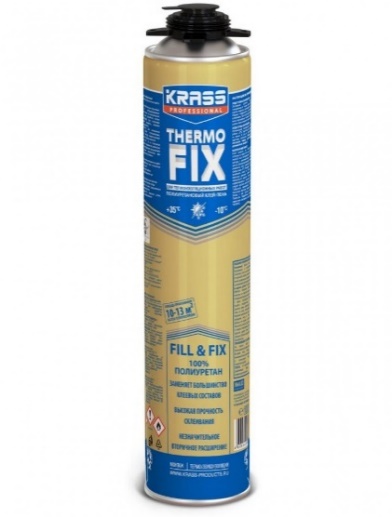 Клей-пена Krass Special BlockFix для строительных блоков 0,75л
ЦЕНА  495 рублей
Клей-пена Krass Special ExpressFix универсальная 0,75л
ЦЕНА  495 рублей
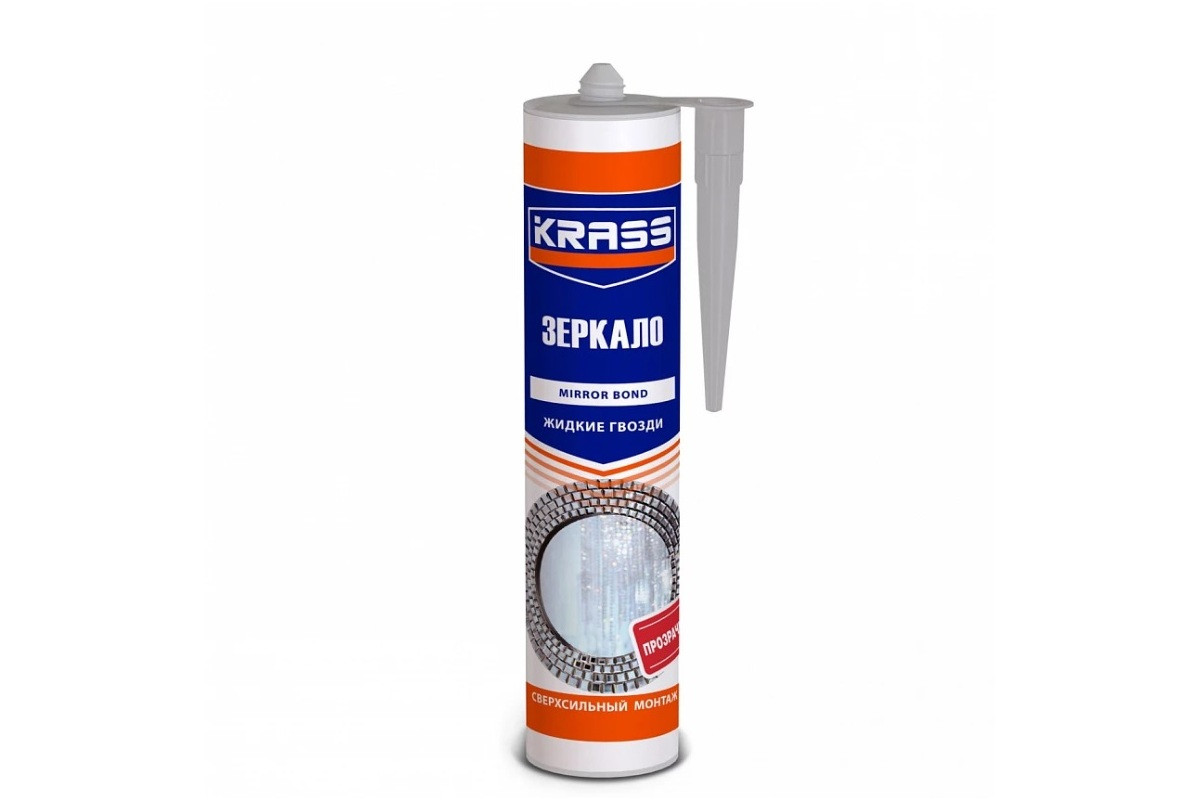 Клей-пена KRASS Professional ThermoFix для теплоизоляционных работ 0,75л
ЦЕНА  485 рублей
Клей KRASS ЖГ Ultramontage  Универсальный белый 260мл
ЦЕНА  109 рублей
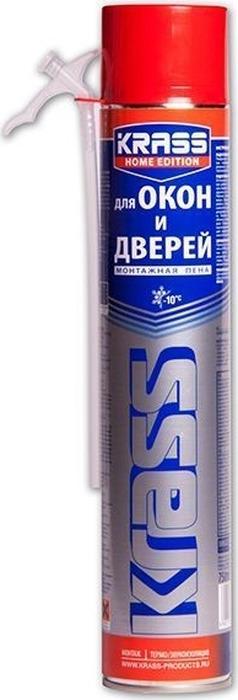 Пена KRASS Home Edition для окон и дверей 0,75л всесезонная
ЦЕНА   399 рублей
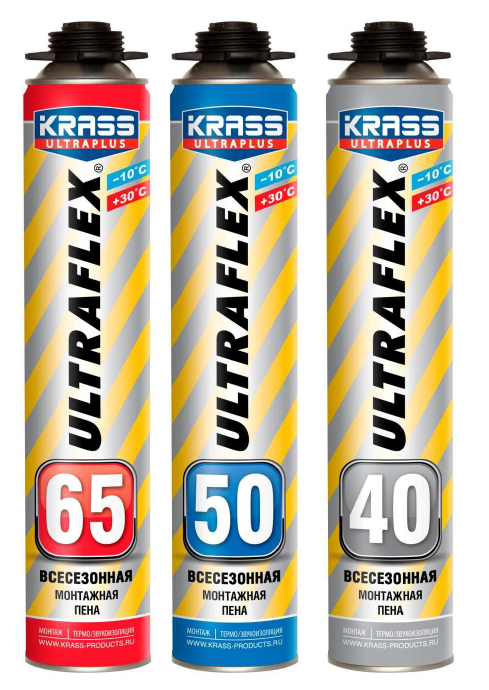 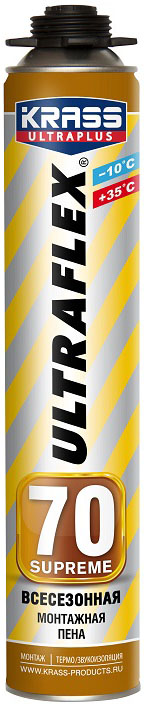 ЦЕНА   400 рублей
KRASS ULTRAFLEX 70 Пистолетная Всесезонная
ЦЕНА   368 рублей
KRASS ULTRAFLEX 65 Пистолетная Всесезонная
ЦЕНА   345 рублей
KRASS ULTRAFLEX 50 Пистолетная Всесезонная
ЦЕНА   310 рублей
KRASS ULTRAFLEX 40 Пистолетная Всесезонная
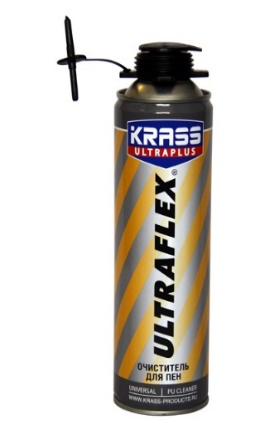 KRASS Очиститель Ultraplus Ultraflex 500мл
ЦЕНА  129 рублей
Пена KRASS ULTRAFLEX Extra Всесезонная
ЦЕНА   345 рублей
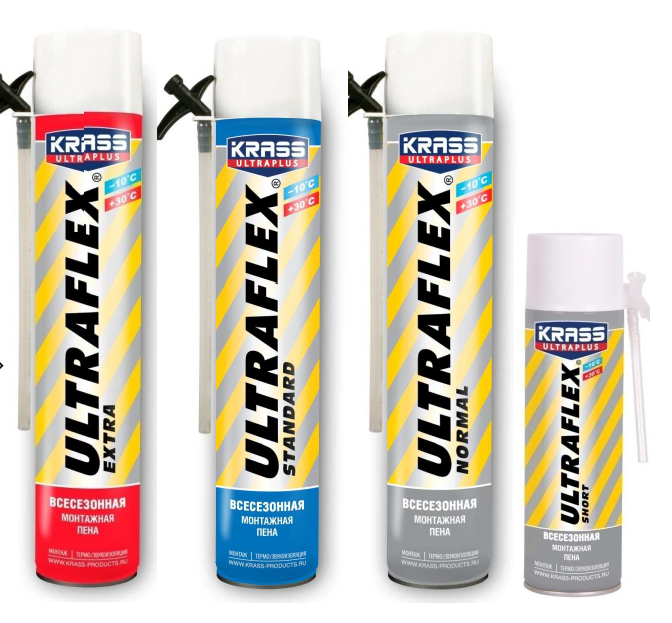 Пена KRASS ULTRAFLEX Standard  Всесезонная
ЦЕНА    310 рублей
Пена KRASS ULTRAFLEX Normal Всесезонная
ЦЕНА    275 рублей
Пена KRASS ULTRAFLEX Short Всесезонная 0,5л
ЦЕНА    225 рублей
ВНИМАНИЕ!!! Количество товара ограничено.
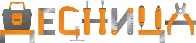 Ноябрь
Моб/WhatsApp +7 920 866-21-04
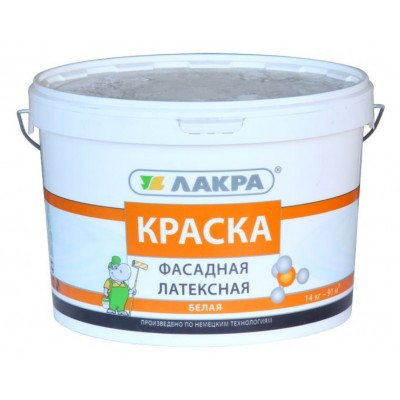 ВНИМАНИЕ!!! Количество товара ограничено.